Mehr als nur eine Datensammlung – was Register leisten können und sollten
Juliane Tatusch, Geschäftsbereichsleitung Public Health Systems // 04.06.2025
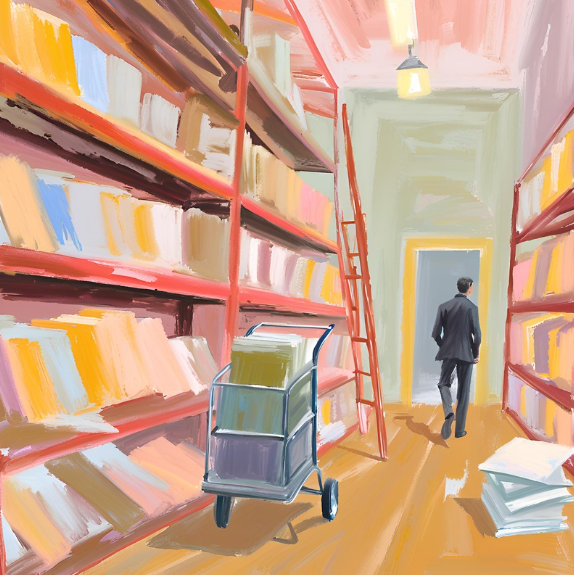 Was man 
denken könnte, 
was Register sind.
Bild ist KI-generiert (Canva)
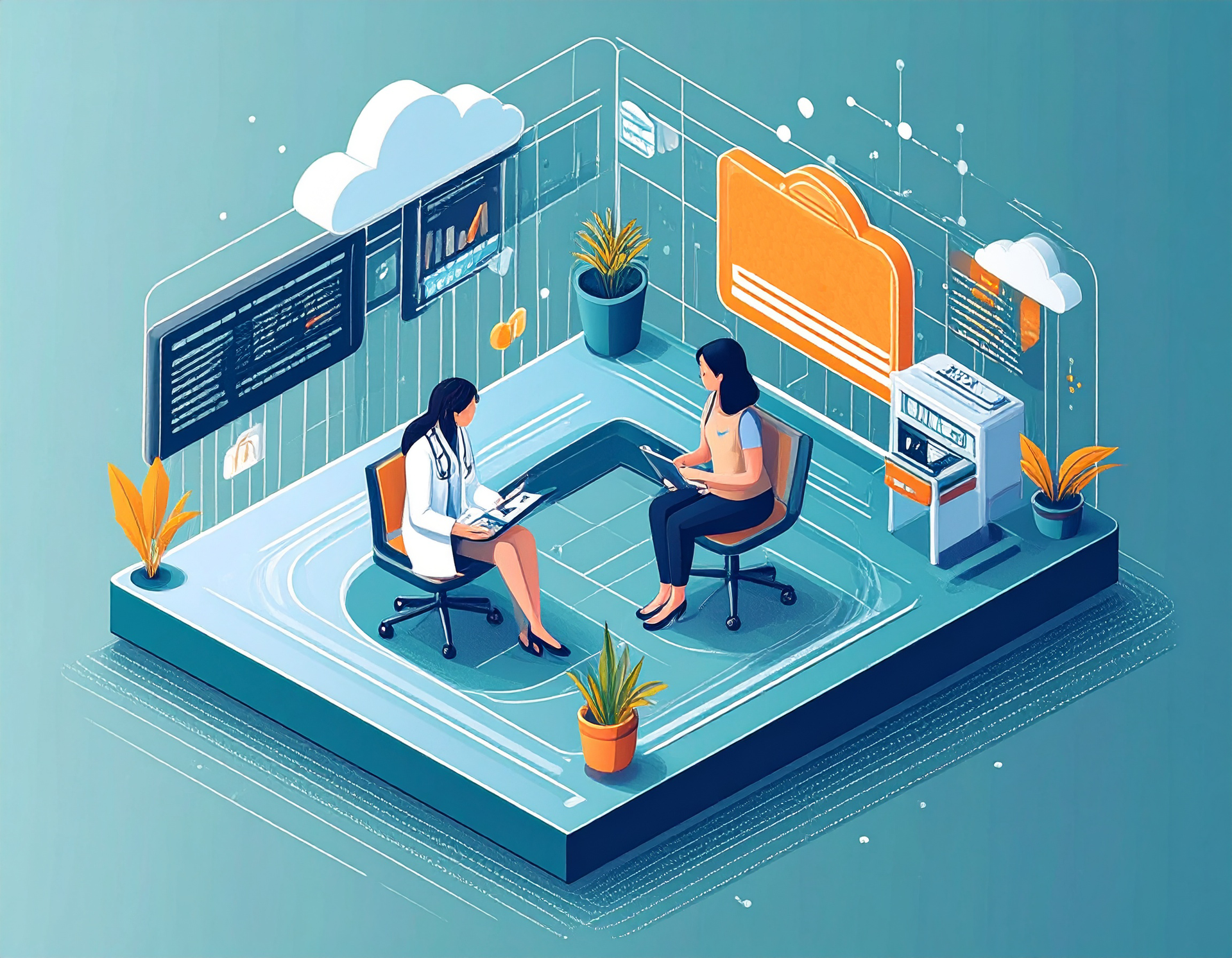 Was wir denken, 
was Register 
sind.
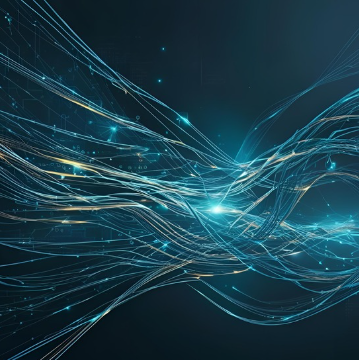 Daten ...
Management
Daten ...
Erfassung
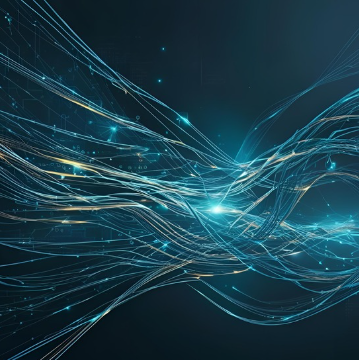 Daten ...
Visualisierung
Daten ...
Analyse
Daten ...
Integration
Bild ist KI-generiert (Adobe Firefly)
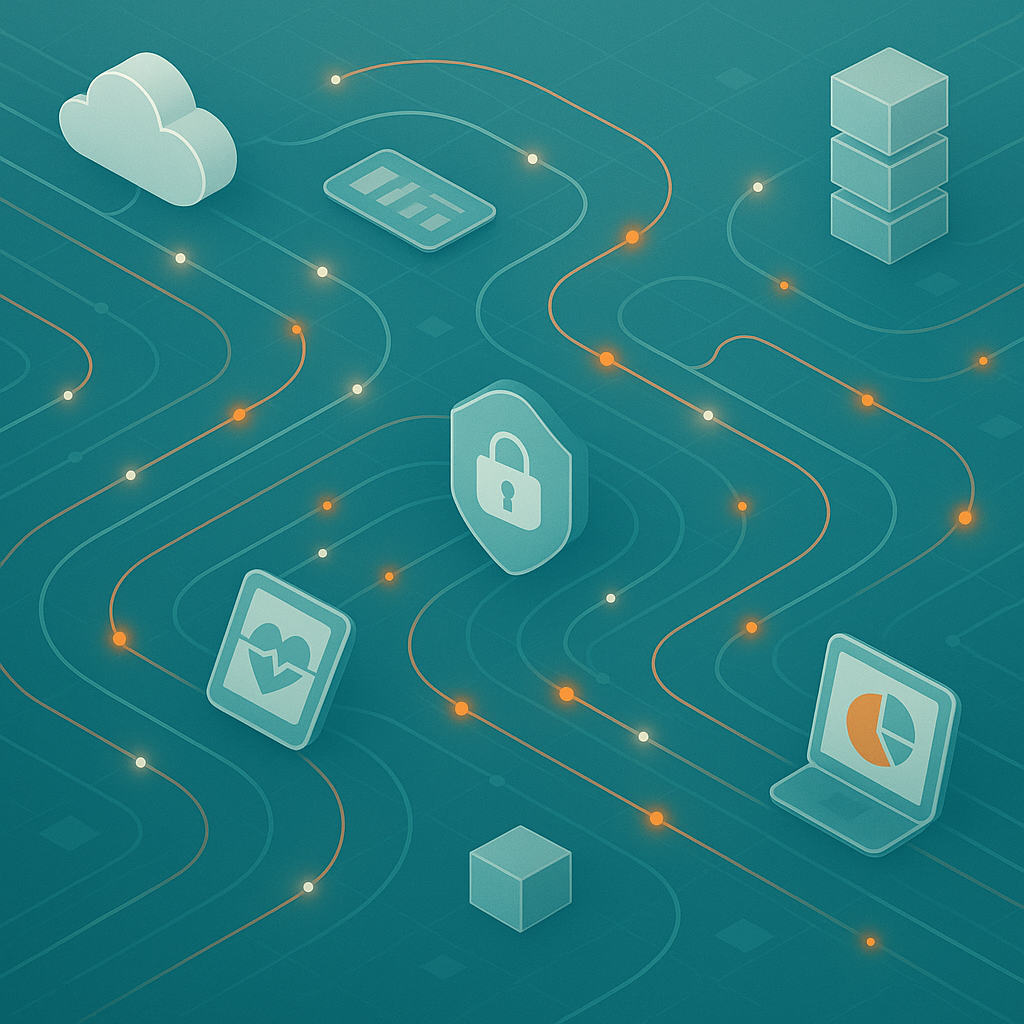 Was ist ein Register?
Register sind strukturierte Datensammlungen eines definierten Kollektivs
Register können gesetzlich verankert sein oder auf Einwilligungsbasis betrieben werden
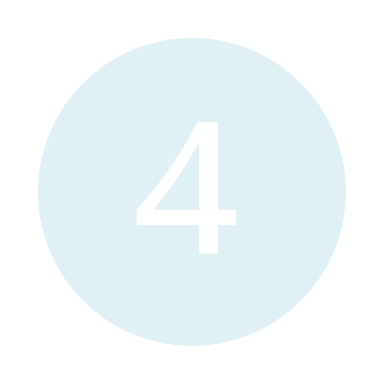 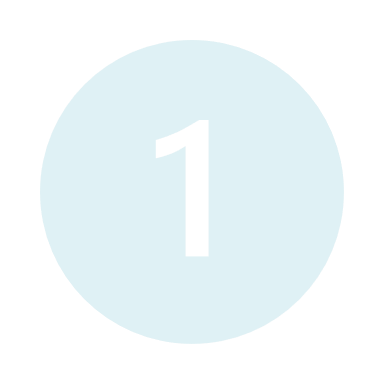 Daten werden aus der Routineversorgung heraus erhoben
Ein Kollektiv kann definiert sein über
Personen mit bestimmten Merkmalen
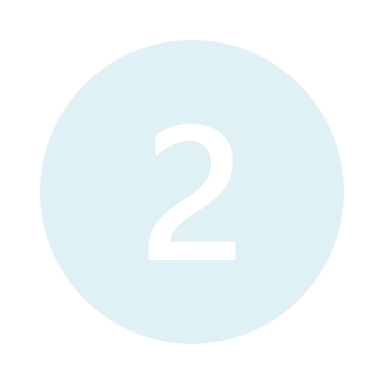 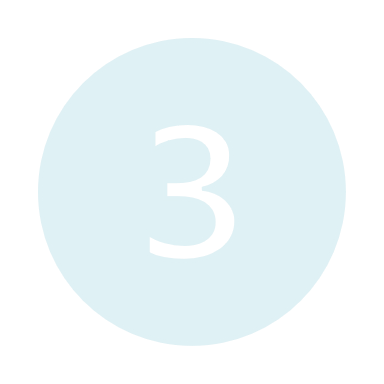 Erkrankungs-events wie Diagnosen & Behandlungen
Versorgungs-nahe Daten / real world data
Treffen von Aussagen aus dem Versorgungs-alltag heraus
Orte und Regionen
Bild ist KI-generiert (Adobe Firefly); Griesinger F., Jänicke M. (2022): Was können Register leisten? Warum Real World Data zur Versorgungsrealität aus Registern so wichtig sind.  Präv Gesundheitsf
Ein Register beginnt mit einer Fragestellung aus dem Versorgungsalltag.
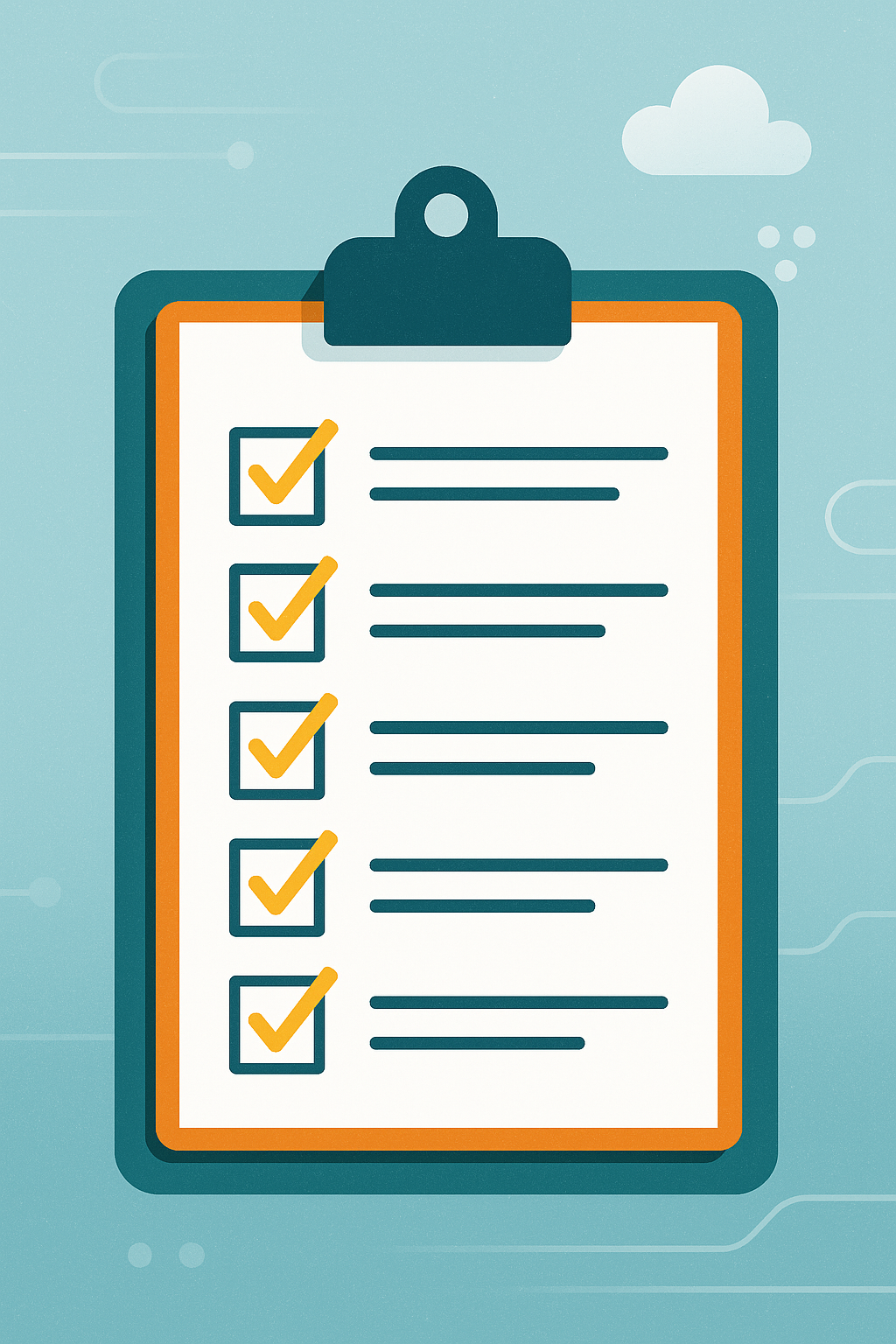 Qualitätssicherung
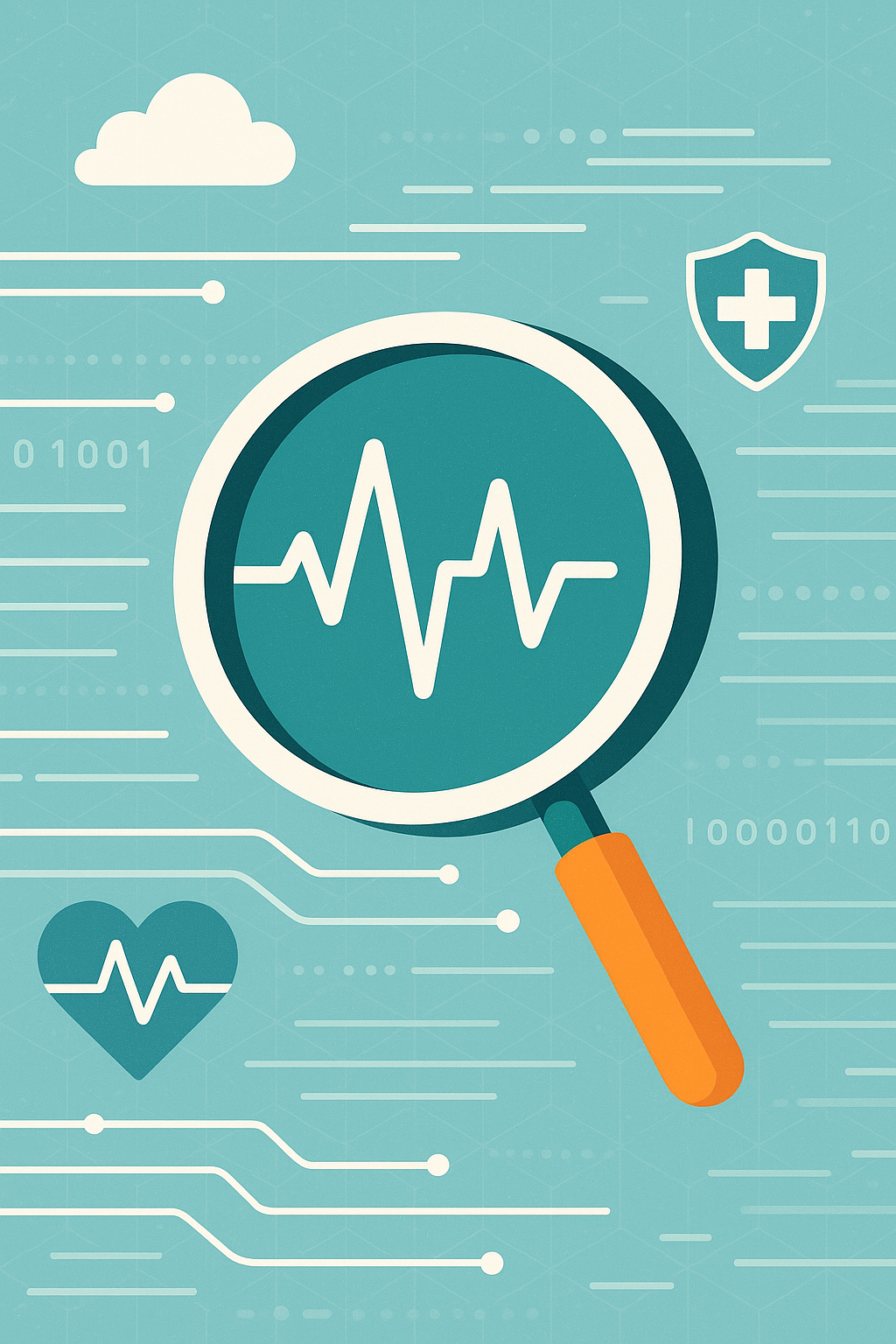 Hypothesengenerierung & Versorgungsforschung
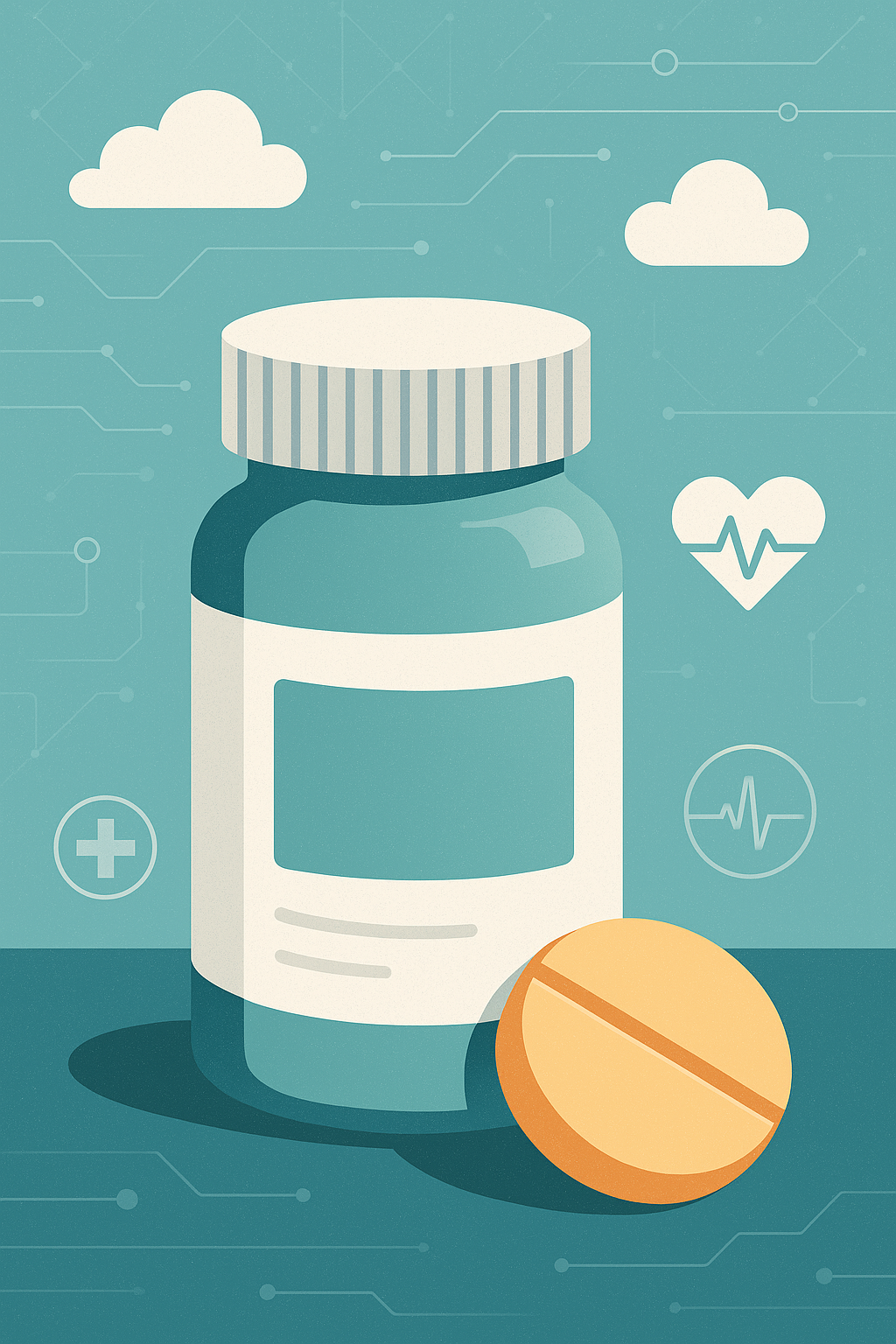 Zulassung & Nutzenbewertung von Arzneimitteln
Bilder sind KI-generiert (Adobe Firefly)
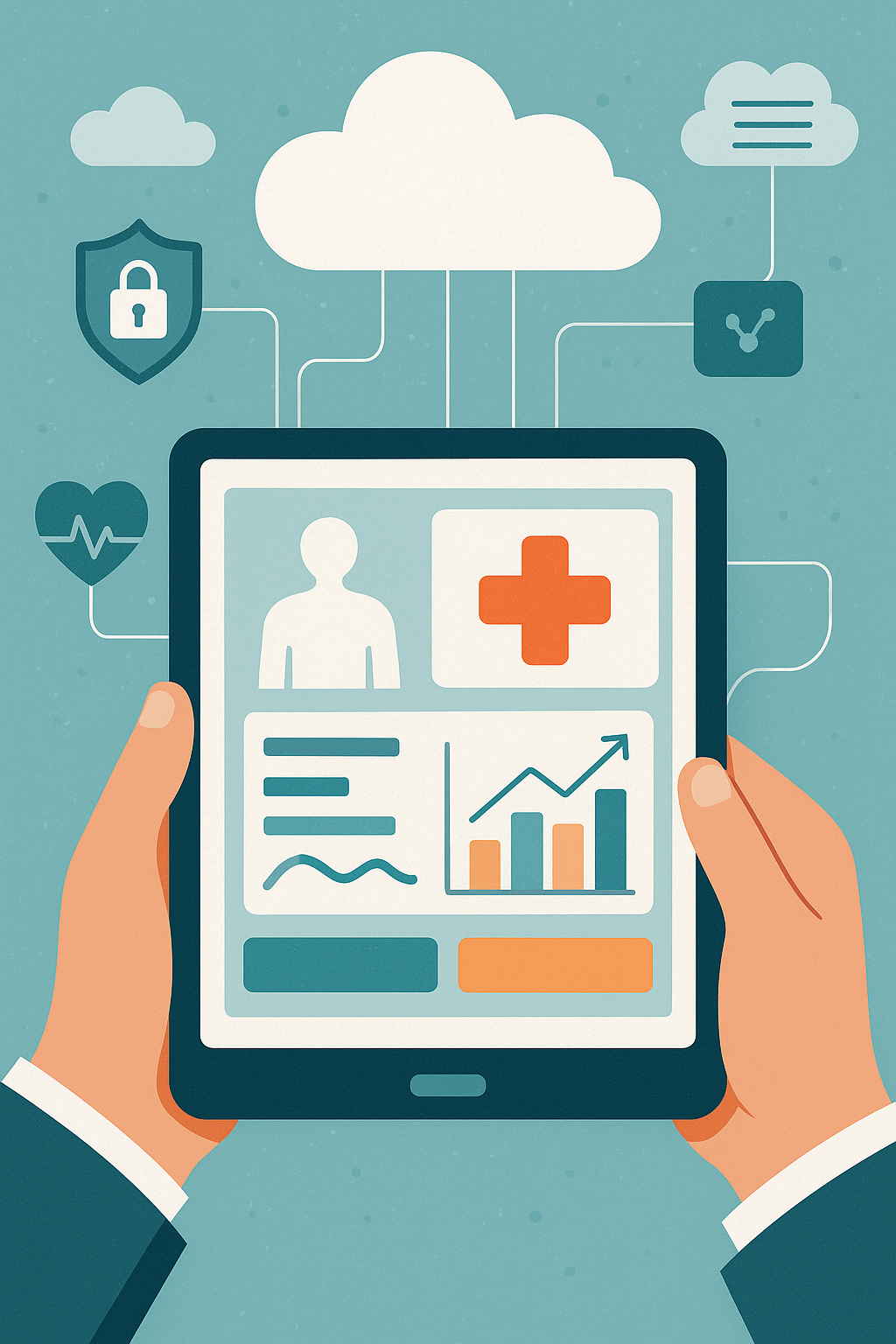 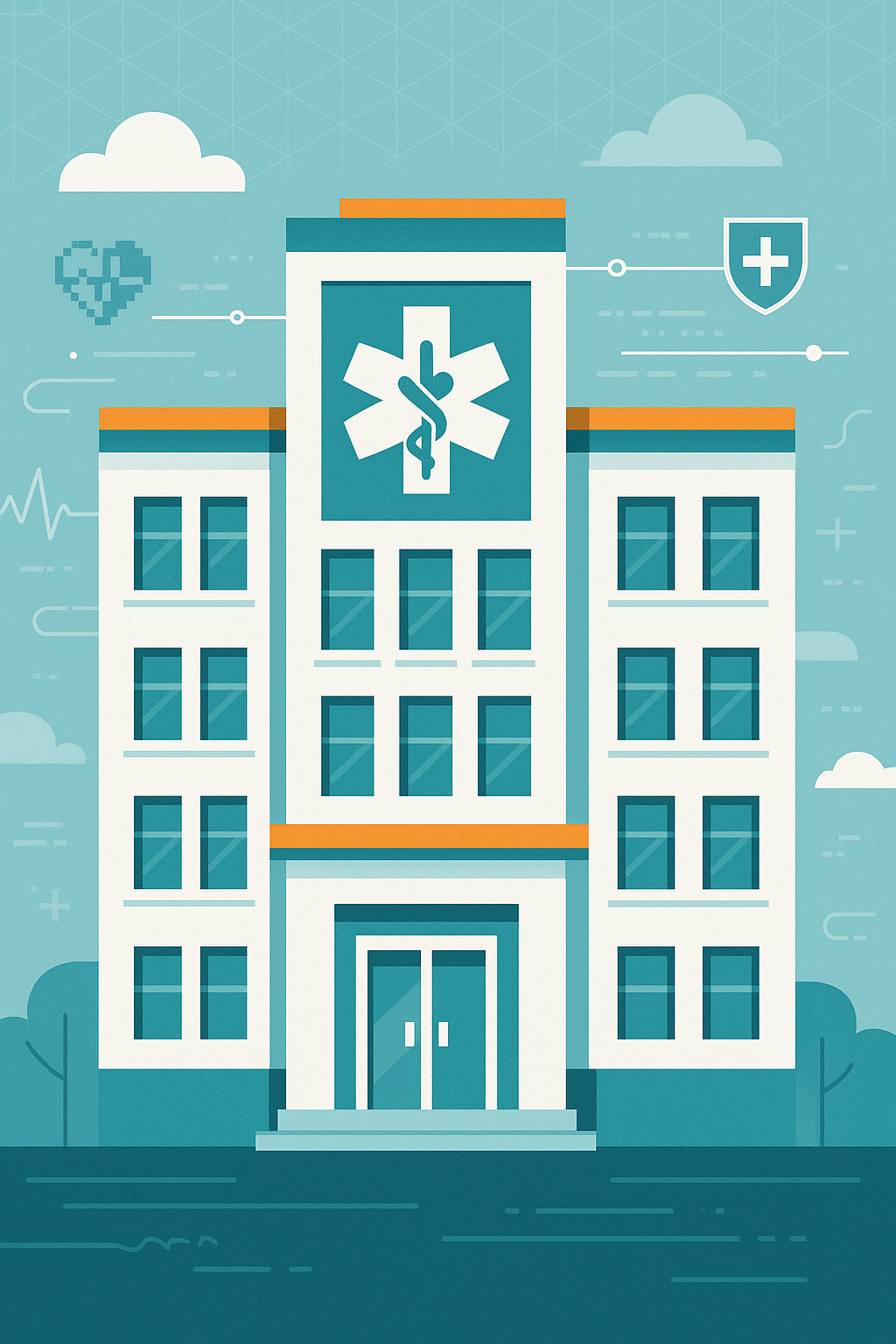 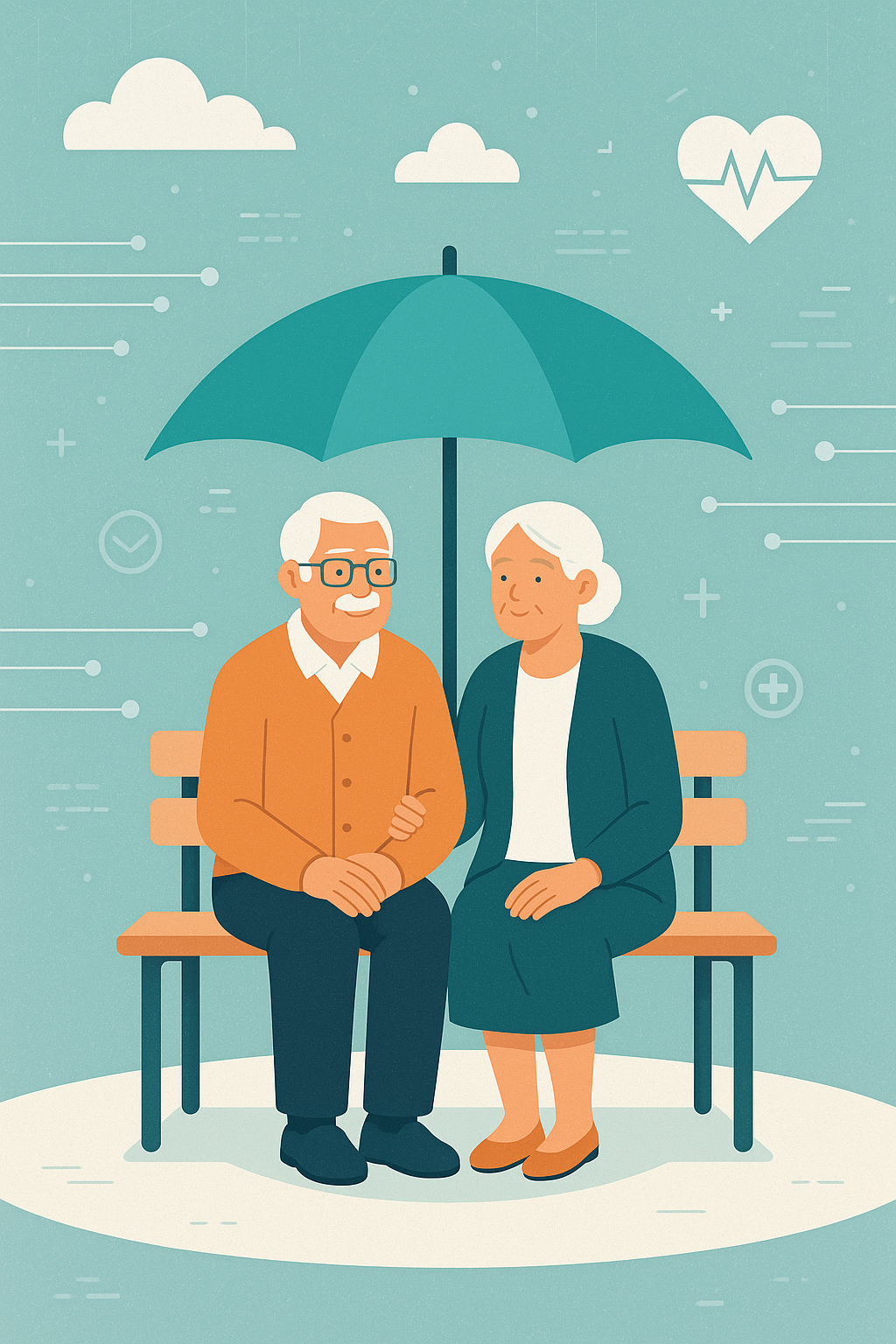 Registerdaten in der Anwendung
Diagnose & Behandlung
Versorgungs-struktur
Patientinnen & Patienten
Abbildung von Therapien im medizinischen Alltag
Identifizierung von Versorgungslücken
Erhebung von PROMs & Lebensqualität
Beobachtung von 
seltenen Nebenwirkungen
Implementation neuer therapeutischer Verfahren in der Routineversorgung
Beobachtung von seltenen Patientengruppen
Wirksamkeit von Behandlungen und diagnostischen Verfahren außerhalb von RCTs
Identifizierung von Vergleichstherapien für Arzneimittelzulassungs-studien
Historische Kontrolldaten zu bisher durchgeführten Standardtherapien
Ermittlung von Prognose- und Risikoscores
Bilder sind KI-generiert (Adobe Firefly); Griesinger F., Jänicke M. (2022): Was können Register leisten? Warum Real World Data zur Versorgungsrealität aus Registern so wichtig sind.  Präv Gesundheitsf
Arzneimittelbeobachtung nach Markteinführung
Registervielfalt am IDG
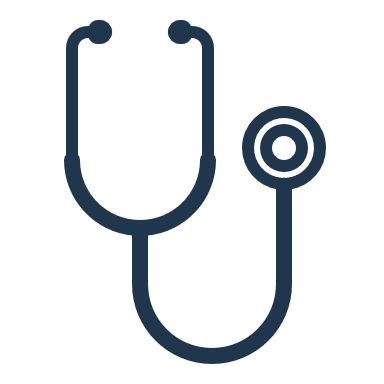 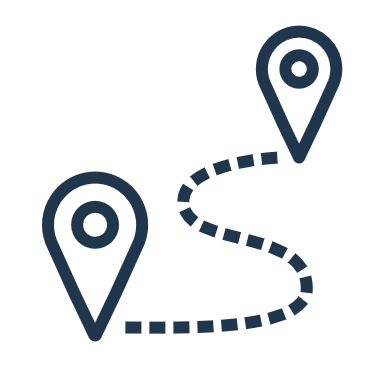 Registerziele im Schwerpunkt
Krankheitsbild
Onkologische Erkrankungen
Qualitätssicherung der Versorgung
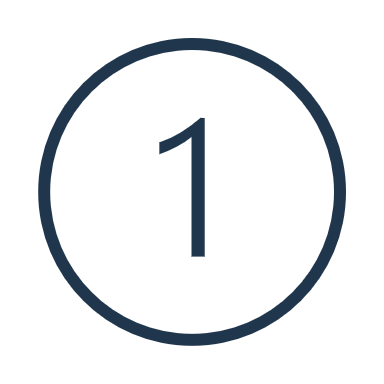 KR RLP
Gesetzlich verankertes rheinland-pfälzisches Landeskrebsregister
Seltene, maligne Vorläuferläsion des high grade serösen Ovarialkarzinoms (HGSOC) – einem aggressiven Subtyp bei Eierstockkrebs
Ausbreitungsmuster & Bestimmung von Risikofaktoren
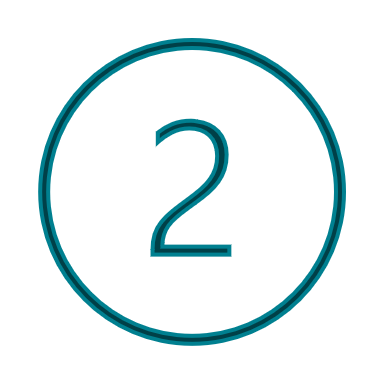 STIC
serös tubares intraepitheliales Karzinom
Verlust der Eierstockfunktion vor dem 40. Lebensjahr und damit ein frühzeitiges Einsetzen der Menopausen
Identifizierung von Versorgungslücken -  insbesondere zeitlicher Abstand zwischen Diagnose und Symptombeginn
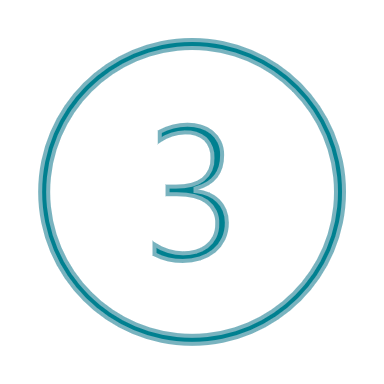 POI
Prämature Ovarialinsuffizienz
Post-COVID
Versorgungstransparenz und -effizienz
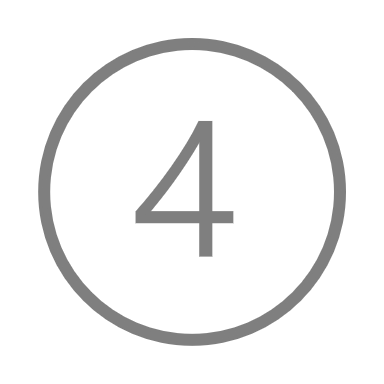 TheraSurv
Surveillance-System für Post-COVID Therapien
Register as a service - unser Portfolio
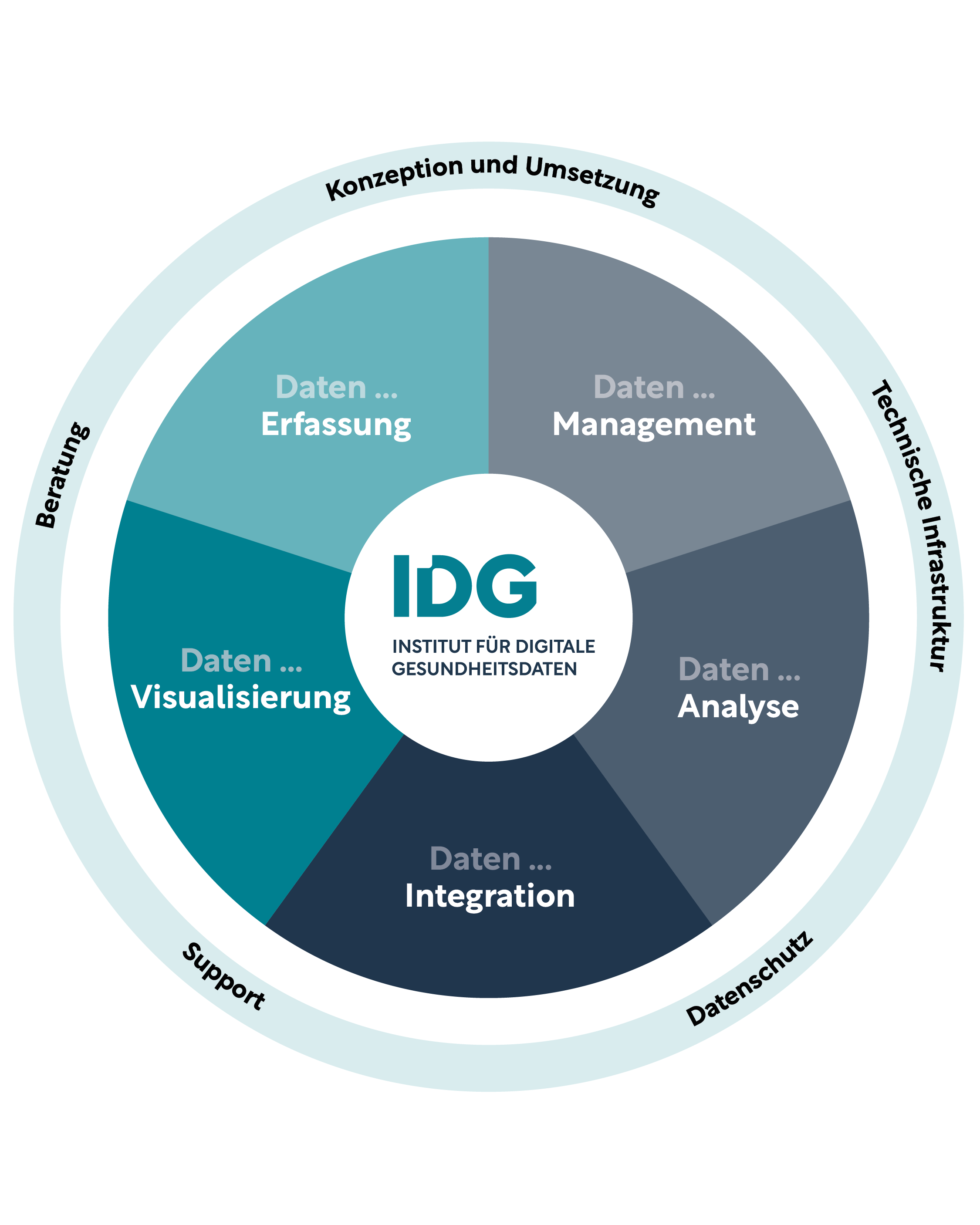 Register as a service - unser Portfolio
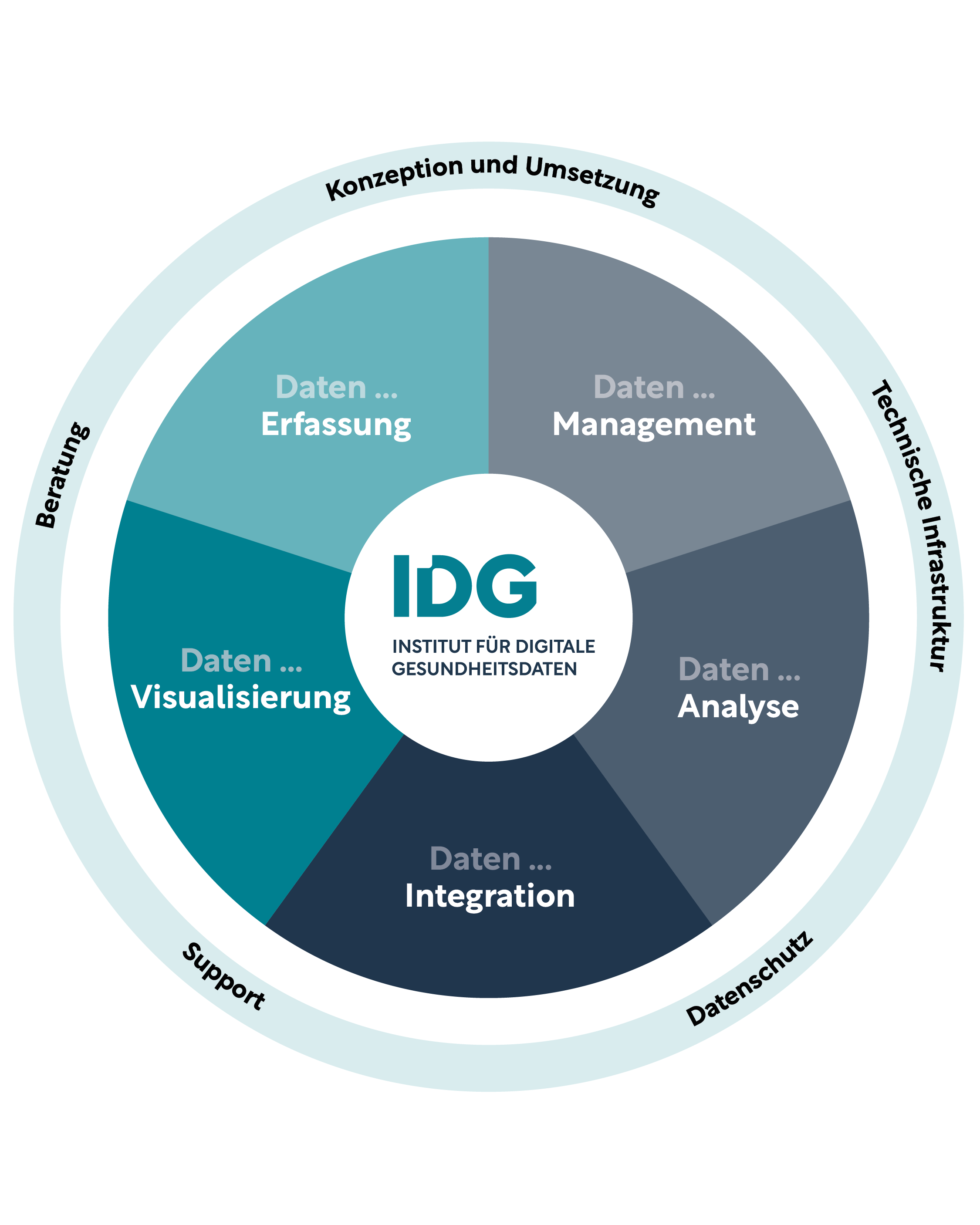 Wir begleiten Sie auch auf dem Weg zur Finanzierung!
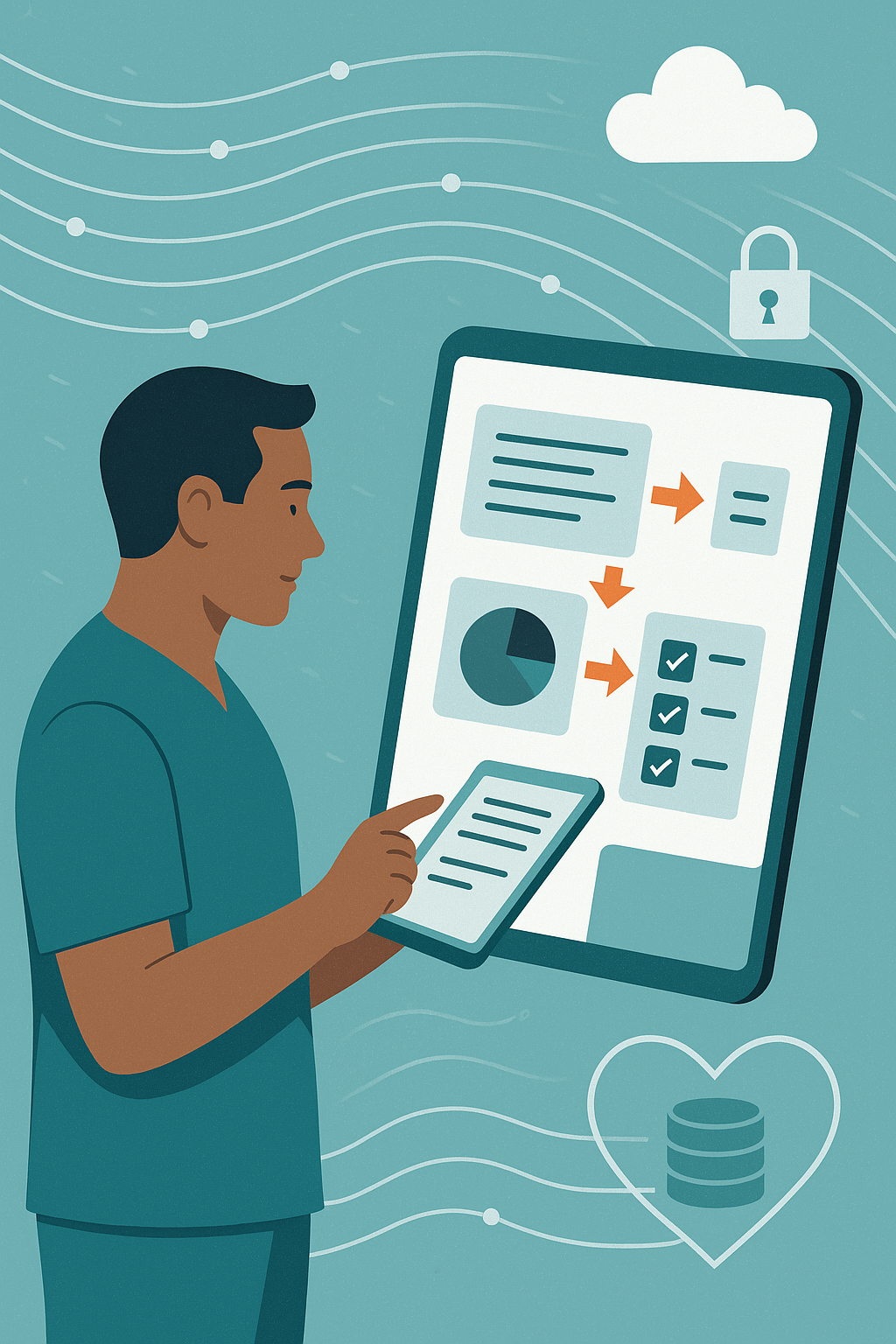 Datenerfassung
Der Datensatz ist das Herzstück eines Registers:Wir beraten und unterstützen bei der Erstellung des Datensatzes, sodass die Daten auch so vorliegen, wie es die Fragestellung erfordert. Wir sorgen dafür, dass
Freitexte in strukturierten Datenformaten vorliegen
Daten durch digitale Prozesse, plausibilitätsgeprüfte Dateneingaben und automatisierte Datenflüsse aktuell und qualitätsgesichert abgerufen werden können

Ein besonderer Service des IDG ist der MedoServ:Unser klinischer Dokumentationsservice kann nach Wunsch die Dateneingabe für Sie übernehmen.
Bild ist KI-generiert (Adobe Firefly)
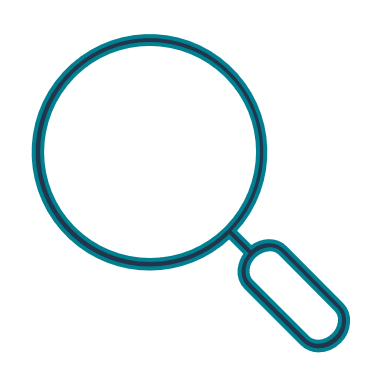 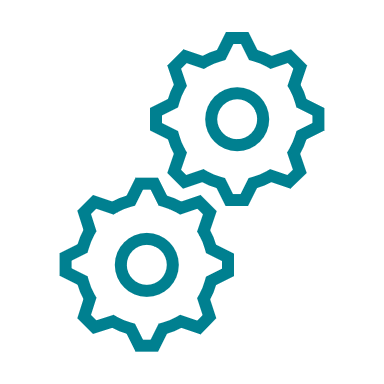 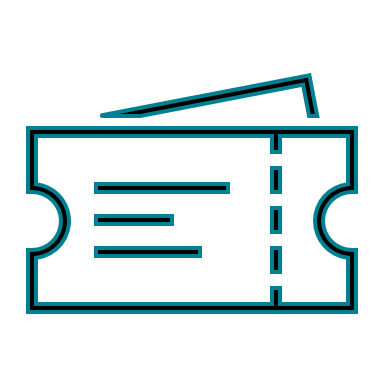 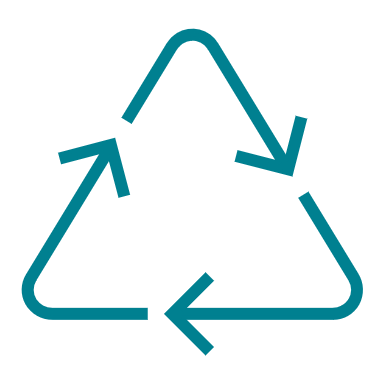 Datenmanagement & -integration
Reuseable 
- Wiederverwendbar
Interoperable 
- Interoperabel
Findable 
- Auffindbar
Accessible 
- Zugänglich
Unsere Register sind FAIR.
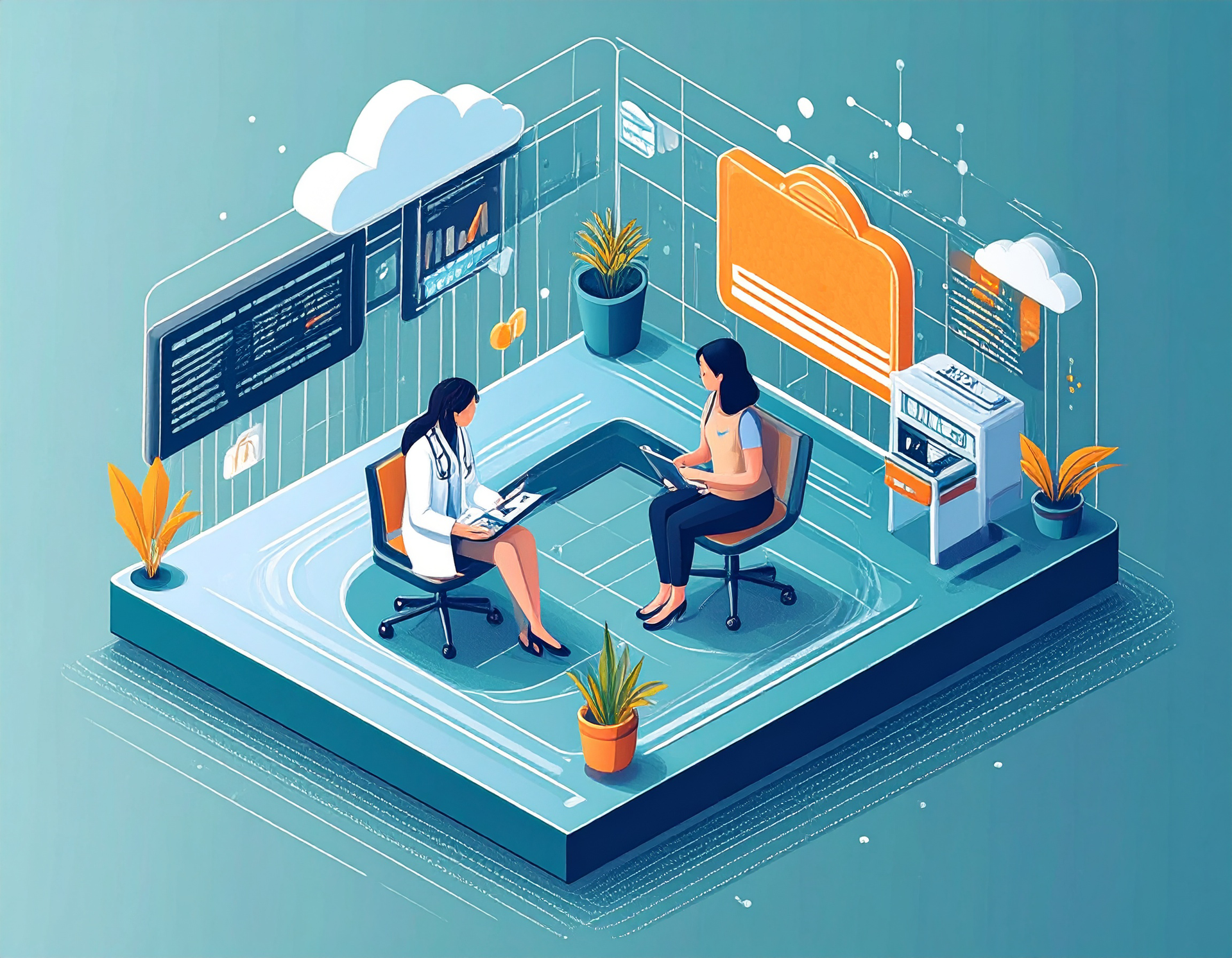 Datenanalyse & - visualisierung
Damit die Daten in die Anwendung kommen setzen wir auf :
Machine Learning und KI
Datenverknüpfung
Predictive Analytics

Um Informationen aus den Daten & Analysen zugänglich zu machen, bauen wir Dashboards mit:
automatischen Datenflüssen zum Echtzeitabruf der Daten & Ergebnisse
interaktiven Grafiken
auf Wunsch mit Schnittstellenanbindung an weitere Systeme und Datenexportfunktion
Bild ist KI-generiert (Adobe Firefly)
Alles beginnt mit einer Frage aus der Versorgung. Wir unterstützen Sie auf dem Weg zu einer Antwort mit einem Register.Institut für digitale Gesundheitsdateninfo@idg-rlp.de06131 – 97175-0